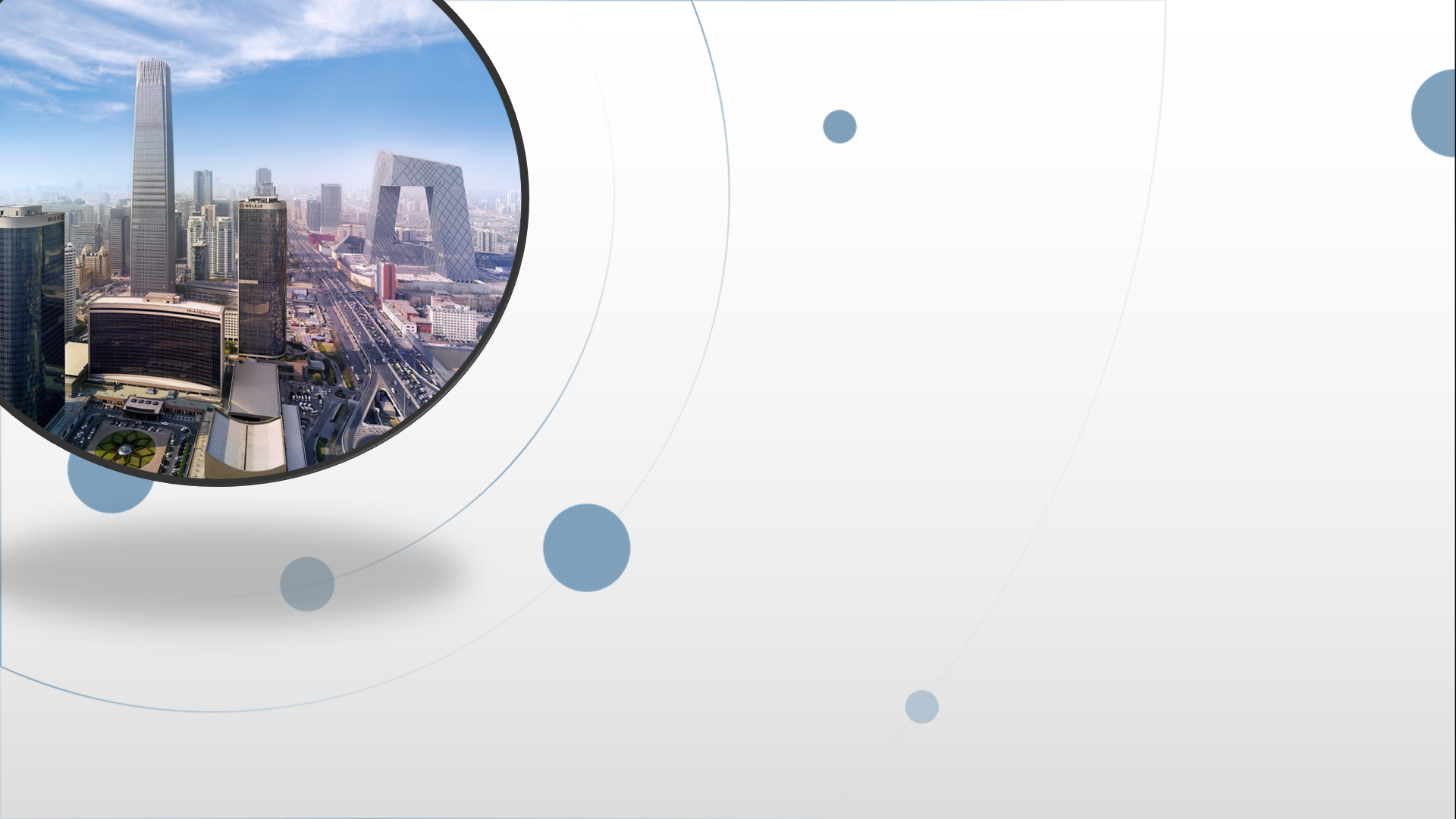 朝阳区线上课堂·高一年级生物学
寻找基因之路（6）——单元复习
北京市陈经纶中学    李振海
完成六个“一”工程
学习一种精神
明白一概念图
弄清一个过程
学会一种方法
模拟一个实验
掌握一种思路
第一个“一”：学习一种精神是指孟德尔的追求科学真谛的“执着精神”。 
    老师一定给你讲了孟德尔的生平。我在这不做赘述。你要想将来在科学上有所成就，学好这种精神会让你受用一生！
第二个“一”：明白一概念图
控制相对
性状基因
第三个“一”：弄清一个过程是指科学探究的过程
以自由组合规律为例
杂交实验——两对相对性状的遗传实验
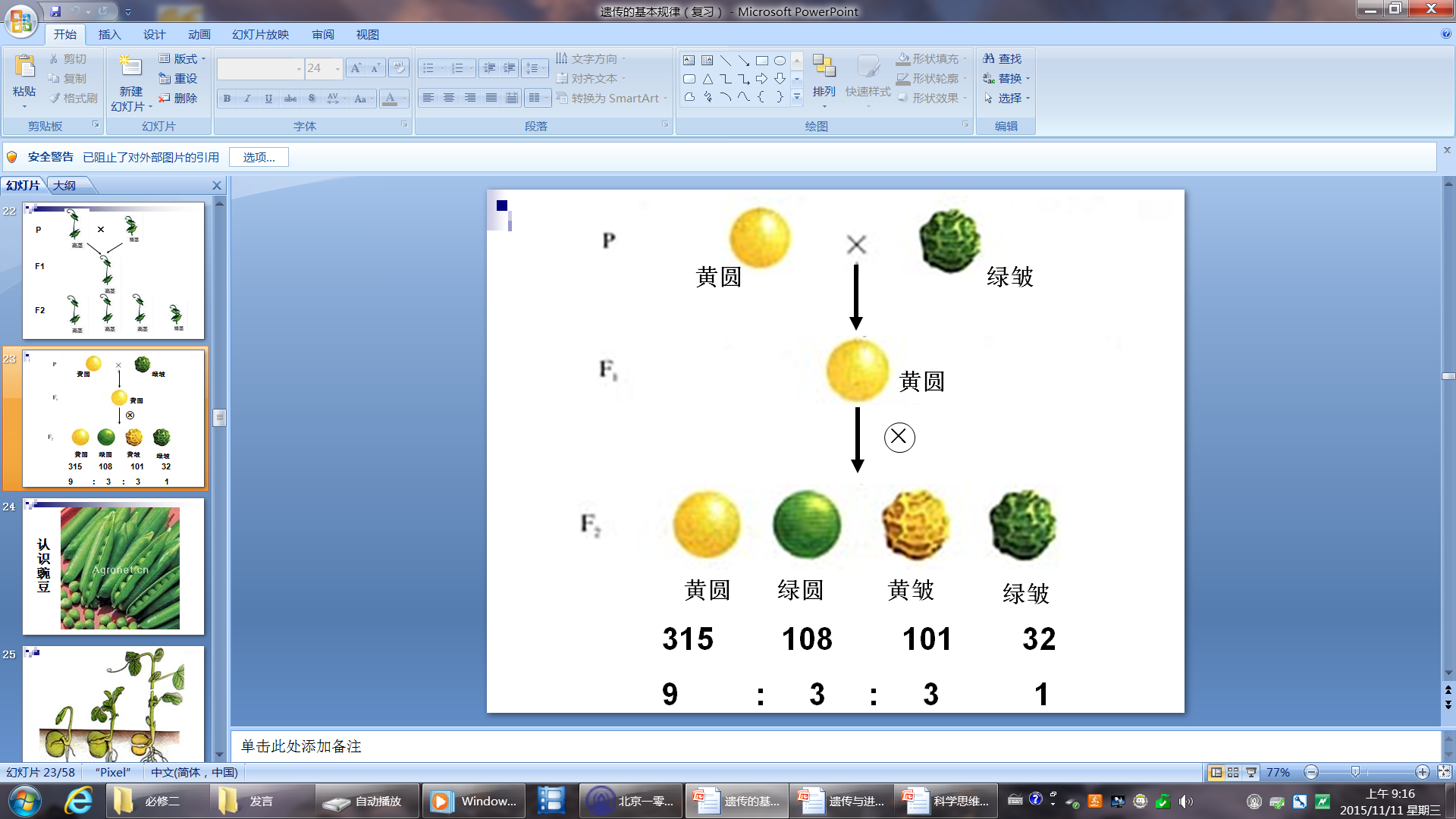 P
F1
F2
提出问题：   
     1为什么出现新的性状组合呢？它们之间有什么数量关系吗？
     2这与一对相对性状杂交实验中F2的3：1的数量比有联系吗？
现象解释——对自由组合现象的解释
1.豌豆的圆粒和皱粒分别由遗传因子R、r控制,黄色和绿色分别由遗传因子Y、y控制。
2.在产生配子时,每对遗传因子彼此分离,不同对的遗传因子可以自由组合。
3.受精时,雌雄配子的结合是随机的。
YY
RR
yy
rr
×
P
黄色圆粒
绿色皱粒
YR
yR
Yr
yr
黄圆绿皱豌豆杂交实验分析图解
配子
YR
yr
Yy
Rr
F1
黄色圆粒
F1配子
YR
yR
Yr
yr
YR
yR
Yr
yr
F1配子
Yy
Rr
Yy
RR
YY
RR
YY
Rr
Yy
Rr
yy
Rr
Yy
RR
yy
RR
YY
rr
Yy
Rr
Yy
rr
YY
Rr
yy
Rr
Yy
Rr
yy
rr
Yy
rr
性状表现：黄圆:绿圆:黄皱:绿皱=9:3:3:1
符合两对相对性状的杂交实验
隐性纯合子
yy
rr
测交
×
杂种子一代
yr
Yy
Rr
YR
yR
Yr
yr
验证假说——对自由组合现象解释的验证
——测交实验
测交后代
yy
rr
Yy
Rr
yy
Rr
Yy
rr
比例：      1        :        1        :        1        :        1
总结规律——基因的自由组合规律
第三个“一”：弄清一个过程是指科学探究的过程
观察现象，发现问题---------杂交实验

分析问题，提出假说---------现象解释

设计实验，验证假说---------测交实验

归纳综合，总结规律--------基因自由组合规律
第四个“一”：
              学会一种方法是指“假说——演绎法”。
        在弄清科学探究过程的同时，学会“假说——演绎法”。所谓这里的“演绎”，主要体现在“测交实验 ”中，老师一定给你讲的很清楚了。
第五个“一”：模拟一个实验
        这里的模拟实验是指“性状分离比的模拟实验”。家里有彩球，最好。若没有彩球，给了你创新的机会。你可以在用料上根据家里的特点进行创新。把你创新的情况，拍成照片或视频，你肯定有不一样的体会，快动手试试吧！
第六个“一”：掌握一种思路
这里所说的“思路”，是一种做遗传题的思路。
首先要弄清六种组合。
假设A为显性基因，a为隐性基因，请完成下表：
此处暂停2分钟
应用一：判断显隐性。
此处暂停2分钟
例1.豌豆的子叶颜色黄色和绿色是一对相对性状，这对相对性状由等位基因B、b控制。如下表是豌豆子叶颜色三个组合的遗传实验结果。请分析并回答下列问题：
（1）根据组合___________ 能判断出______ 是显性性状。
应用一：判断显隐性。
例1.豌豆的子叶颜色黄色和绿色是一对相对性状，这对相对性状由等位基因B、b控制。如下表是豌豆子叶颜色三个组合的遗传实验结果。请分析并回答下列问题：
（1）根据组合___________ 能判断出______ 是显性性状。
黄色
二、三
应用一：判断显隐性。
例1.豌豆的子叶颜色黄色和绿色是一对相对性状，这对相对性状由等位基因B、b控制。如下表是豌豆子叶颜色三个组合的遗传实验结果。请分析并回答下列问题：
（1）根据组合___________ 能判断出______ 是显性性状。
黄色
二、三
应用二：由子代表现型及比推断亲代的基因型
（2）请写出组合一的亲本基因型:黄色______，绿色_______。
组合三的亲本基因型:黄色______。
此处暂停2分钟
应用二：由子代表现型及比推断亲代的基因型
（2）请写出组合一的亲本基因型:黄色______，绿色_______。
组合三的亲本基因型:黄色______。
Bb
bb
Bb
应用二：由子代表现型及比推断亲代的基因型
（2）请写出组合一的亲本基因型:黄色______，绿色_______。
组合三的亲本基因型:黄色______。
Bb
bb
Bb
（3）组合三的F1中杂合子与纯合子的植株数目比例约是_______________
此处暂停2分钟
（3）组合三的F1中杂合子与纯合子的植株数目比例约是_______________
1：1
黄色
黄色
亲本
Bb
Bb
×
B
b
B
b
配子
BB
Bb
Bb
bb
子代
：
1
1
：
2
此处暂停2分钟
遗传题的解题思路：
汉水丑生侯伟作品
遗传题的解题思路：
一：写相对性状
二：判断显隐性
汉水丑生侯伟作品
三：推断基因型
四：分析每一对
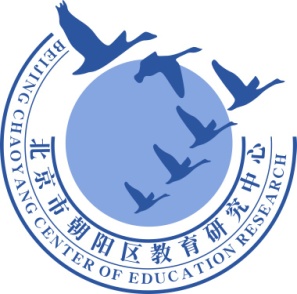 谢谢您的观看
北京市朝阳区教育研究中心  制作